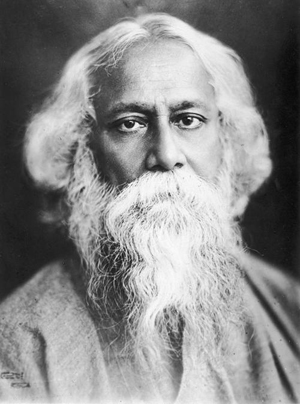 MÂY VÀ SÓNG
Tác giả: Tagore 
(nguồn: https://cdnmedia.baotintuc.vn/2016/09/02/20/30/nha-tho1%20(2).jpg)
Tiết 135- Văn bản:  MÂY VÀ SÓNG
                                                        Ta-go
I.Giới thiệu chung
1. Tác giả
-Ra-bin-đra-nát Ta-go (1861- 1941) là nhà thơ hiện đại lớn nhất của ấn Độ. 
- Ông là nhà văn đầu tiên của châu á được nhận giải thưởng Nô-ben văn học  năm (1913)
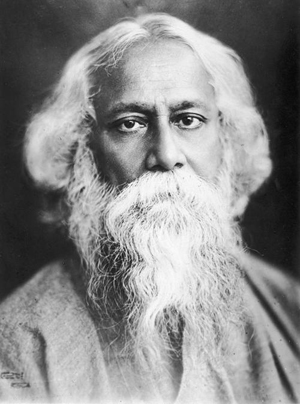 Tác giả: Tagore 
(nguồn: https://cdnmedia.baotintuc.vn/2016/09/02/20/30/nha-tho1%20(2).jpg)
Tiết 135- Văn bản:  MÂY VÀ SÓNG
                                                        Ta-go
I.Giới thiệu chung
1. Tác giả
-Ra-bin-đra-nát Ta-go (1861- 1941) là nhà thơ hiện đại lớn nhất của ấn Độ. 
- Ông là nhà văn đầu tiên của châu á được nhận giải thưởng Nô-ben văn học  năm (1913)
 2. Tác phẩm
- Bài thơ được xuất bản năm 1909, là bài thơ văn xuôi nhưng vẫn có âm điệu nhịp nhàng.
- Văn bản in trong tập Trăng non ( 1915).
II. Đọc – hiểu văn bản
1. Đọc chú thích 
2. Kết cấu- bố cục:
 + Thể loại: Thể thơ văn xuôi
- Phương thức biểu đạt: Kết hợp miêu tả tự sự và Biểu cảm
+ Bố cục: 2 phần
P1- Từ đầu … xanh thẳm : Câu chuyện với mẹ về những người ở trên mây và trò chơi thứ nhất của em bé.
P2: Còn lại : Câu chuyện về những người ở trên sóng và trò chơi thứ hai.
3. Phân tích
a. Lời mời gọi của những người sống trên mây và trong sóng 
Mây : bọn tớ chơi từ khi thức dậy đến chiều tà
      + Chơi : với bình minh vàng, vầng trăng bạc.
- Sóng : Ca hát đến hoàng hôn, ngao du từ nơi này đến nơi nọ.
=>    Thế giới vô cùng hấp dẫn giữa vũ trụ rực rỡ sắc màu, tiếng ca du dương, bất tận    =>      nơi tự do, vui vẻ.
- Mây và sóng: là những hình ảnh thiên nhiên đầy thơ mộng.
 Tiếng gọi của một thế giới kì diệu, thiên nhiên rực rỡ, bí ẩn với bao điều mới lạ, hấp dẫn 
b. Lời từ chối của em bé 
Em bé từ chối : vì Mẹ : đang đợi ở nhà, mẹ muốn mình ở nhà , làm sao có thể rời mẹ được    =>Sức mạnh của tình mẫu tử
Tình yêu thương mẹ là sức mạnh chiến thắng những lời mời gọi đầy cám dỗ.
c. Trò chơi sáng tạo của em bé 
 - Con : là mây, sóng; Mẹ : mặt trăng, bến bờ kì lạ; mái nhà là bầu trời xanh thẳm
 ->Tình yêu thiên nhiên và tình mẫu tử gắn kết chặt chẽ với nhau
Tình mẫu tử ở khắp mọi nơi, hoà quyện cùng thiên nhiên trong cuộc vui chơi của con. Tình mẹ luôn là niềm vui lớn nhất trong cuộc đời con trẻ.
4. Tổng kết
a. Nội dung
 - Bài thơ ca ngợi ý nghĩa thiêng liêng của tình mẫu tử bất diệt và khẳng định con người muốn vượt qua mọi cám dỗ thì phải có điểm tựa vững chắc là tình mẫu tử
b. Nghệ thuật:
 - Bố cục bài thơ thành hai phần giống nhau nhưng không trùng lặp về ý và lời.
- Sáng tạo nên những hình ảnh thiên nhiên bay bổng, lung linh, kì ảo song vẫn rất sinh động và chân thực gợi nhiều liên tưởng.
c. Ghi nhớ: Sgk-89